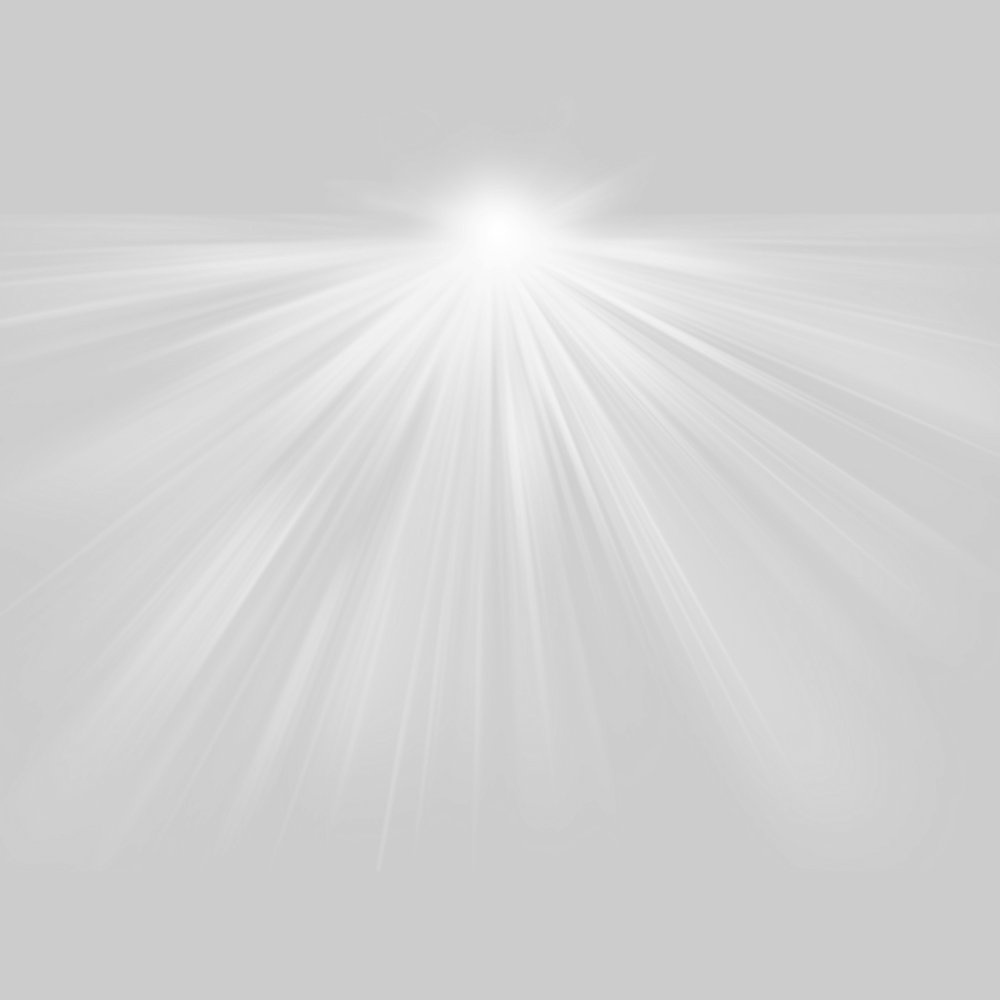 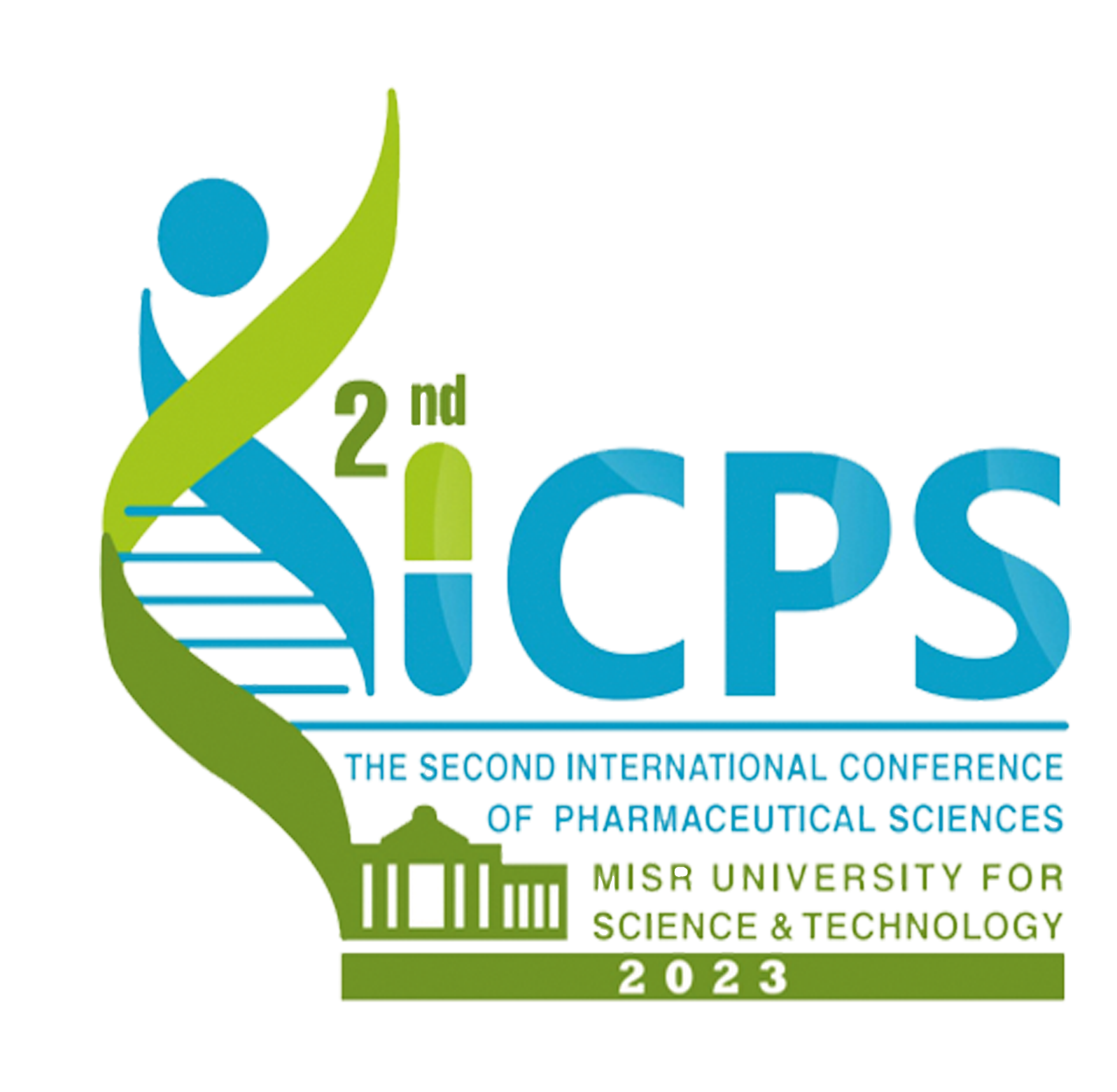 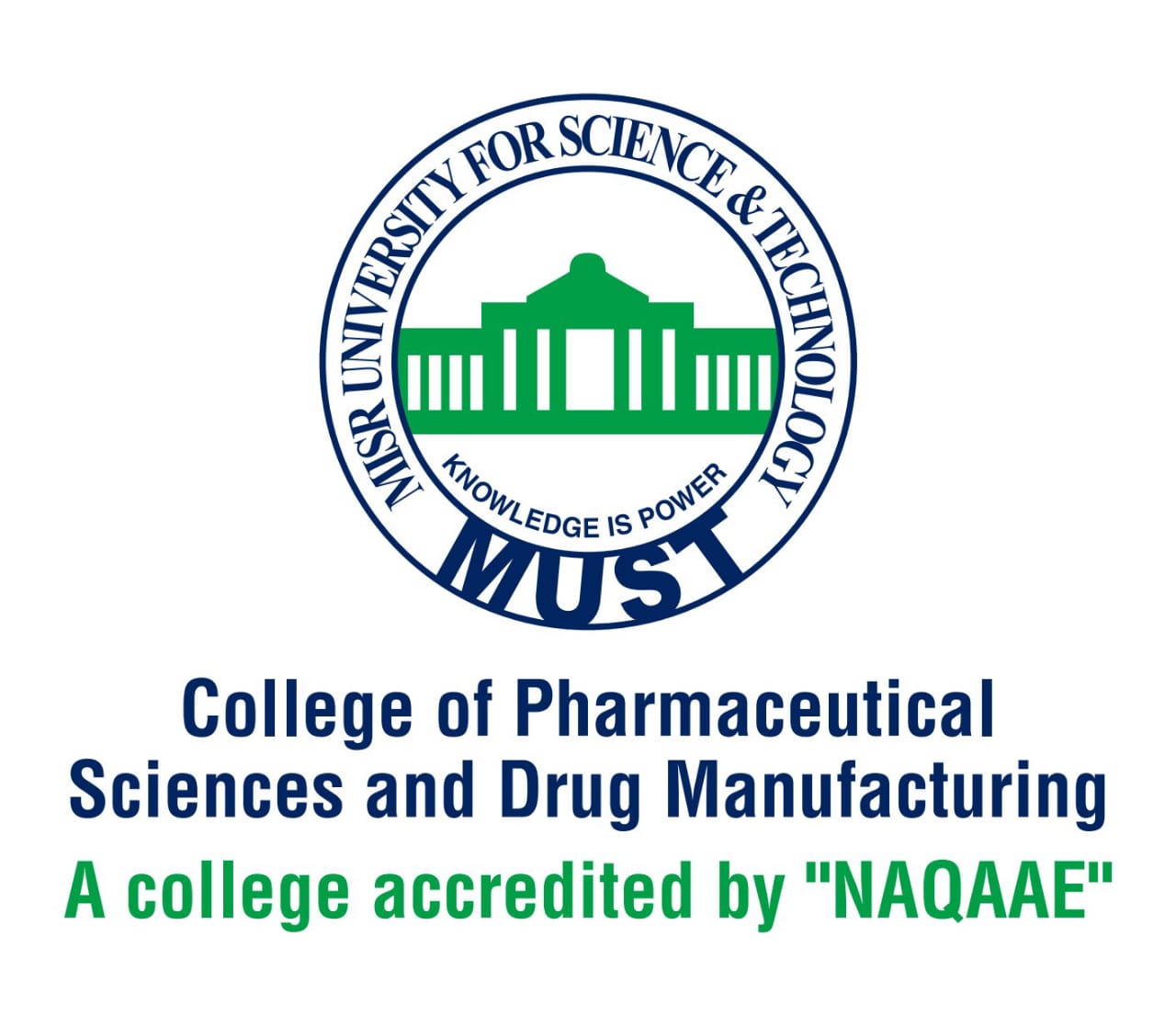 TITLE OF ABSTRACT AS ORIGINALLY SUBMITTED IN ABSTRACT
Add your Assigned Poster Number
Add Author Names and Affiliations
PURPOSE
How To Use This Poster Template
Highlight this text and replace it by either typing in new text, or by copying text from a Microsoft Word document or a PowerPoint slide and pasting it in.
Font
Font size must be 20 points or larger.
Font must be left-aligned. Do not center font.
Use of Arial Font is strongly encouraged.
Conclusion(s)
Inserting Pictures
Select “INSERT” from top navigation.
Select “Picture.”
Locate the file on your computer, select it, and click “insert.”

Adding Graphs
Simple graphs can be created in Microsoft Excel or PowerPoint. Graphs created in scientific graphing programs (e.g. Sigma Plot, Prism, etc.) must be saved in JPEG or PNG format.
Result(s)
Do Not Change The Following
The ICPS logo.
Headings – Purpose, Methods, Results, Conclusion.
QR Code location or size.
Title, Author, Affiliation area.

Tips for a Successful Poster
Focus: Convey 2-3 findings in simple, clear language.
Conclusion First: Here’s how many scientists read your paper: Title -> Conclusion -> Everything Else. To hook them, focus on a title and conclusion that will gain their attention.
Data, Data, Data: Scientists want to see a data-driven conclusion, not a promise to do the research. 
Titles: The title of your poster must match exactly, the accepted poster abstract.
Use Capitalization Sparingly: Words and sentences written in capital letters are hard to read.
Use Bold to Make a Point: Underlining and italicizing words make them hard to read.
Proofread: Good spelling, grammar, and punctuation improve your credibility.
Use figures and pictures to tell a story: Organize them in a way the eye can follow.
Less is More: Many posters have been smothered by the weight of too many words. Simplify graphics and figures as much as possible without sacrificing accuracy. Keep cutting your text until you can use a font size big enough for someone to read from a few feet away
The recommended font for captions is Calibri, no smaller than 15 pt. Left aligned if it refers to a figure on its left. Start the captions right at the top edge of the picture (graph or photo).
Method(s)
Sections
Sections – Purpose, Method(s), Results, Conclusions, Charts, Pictures – may be moved and resized to fit. 
Do not rename the sections. You must include Purpose, Method(s), Results, and Conclusion.
FUNDING / GRANTS / ENCORE / REFERENCE or other use

Promote Your Poster! 
ICPS allows you to contact attendees before and during the meeting. Invite a key contact to your presentation! ICPS also posts posters online after the event, where your work can generate additional contacts for you.
Insert your QR Code and Logos